Site Map for the RapiData Tutorials 19-20 April 2017
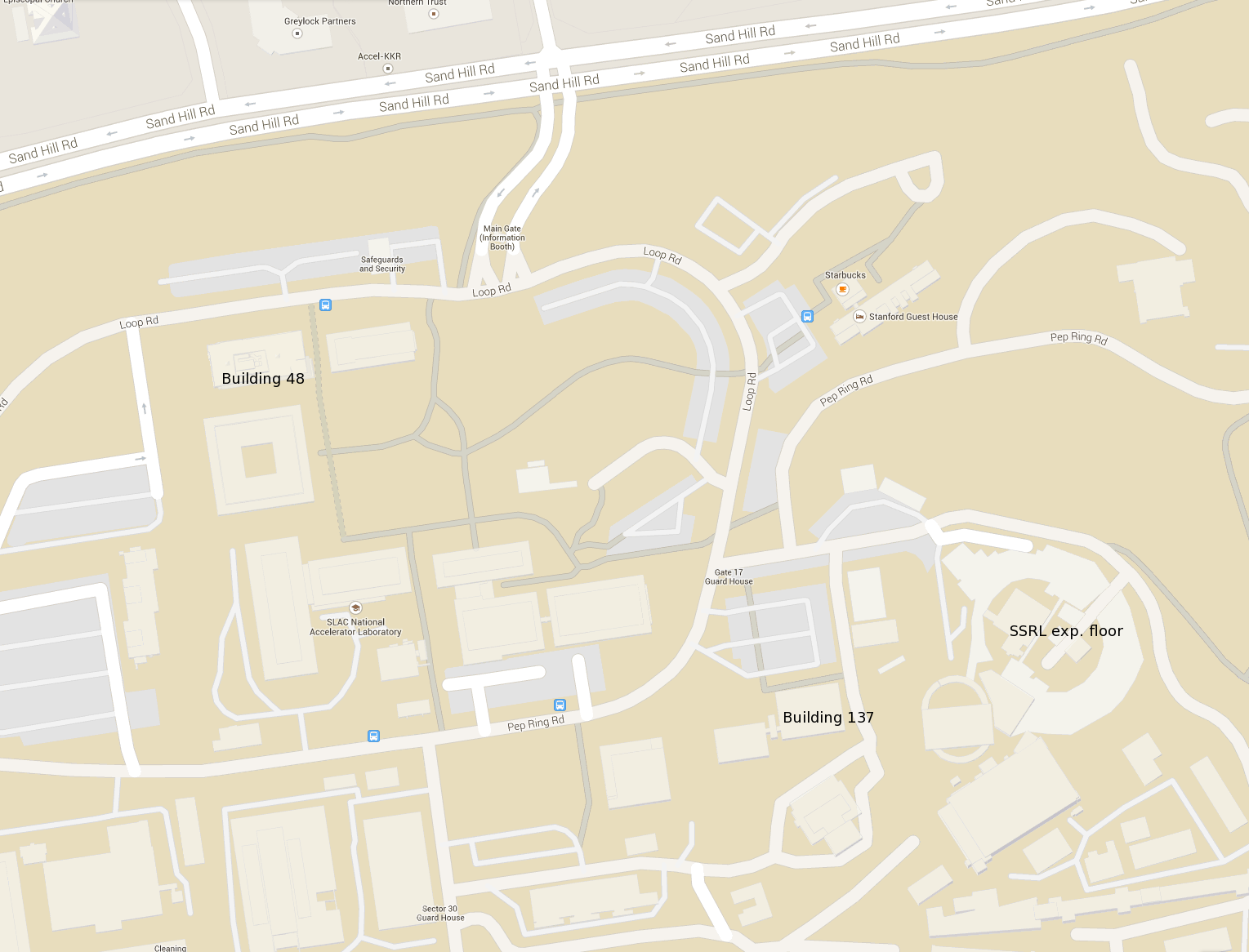 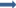 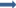 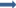 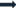 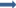 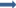 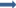 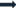 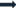 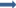 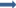 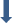 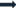 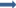 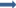 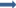 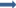 Workshop to be held  in the ROB Conference Rooms A/B/C/D
 Note: All Lunches and Dinners will be served here.
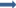 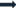 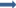 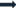 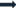 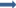 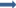 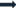 To the Redwood Conference Rooms
To the RapiData Tutorials
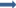 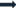 Site Map for the RapiData Tutorials 19-20 April 2017
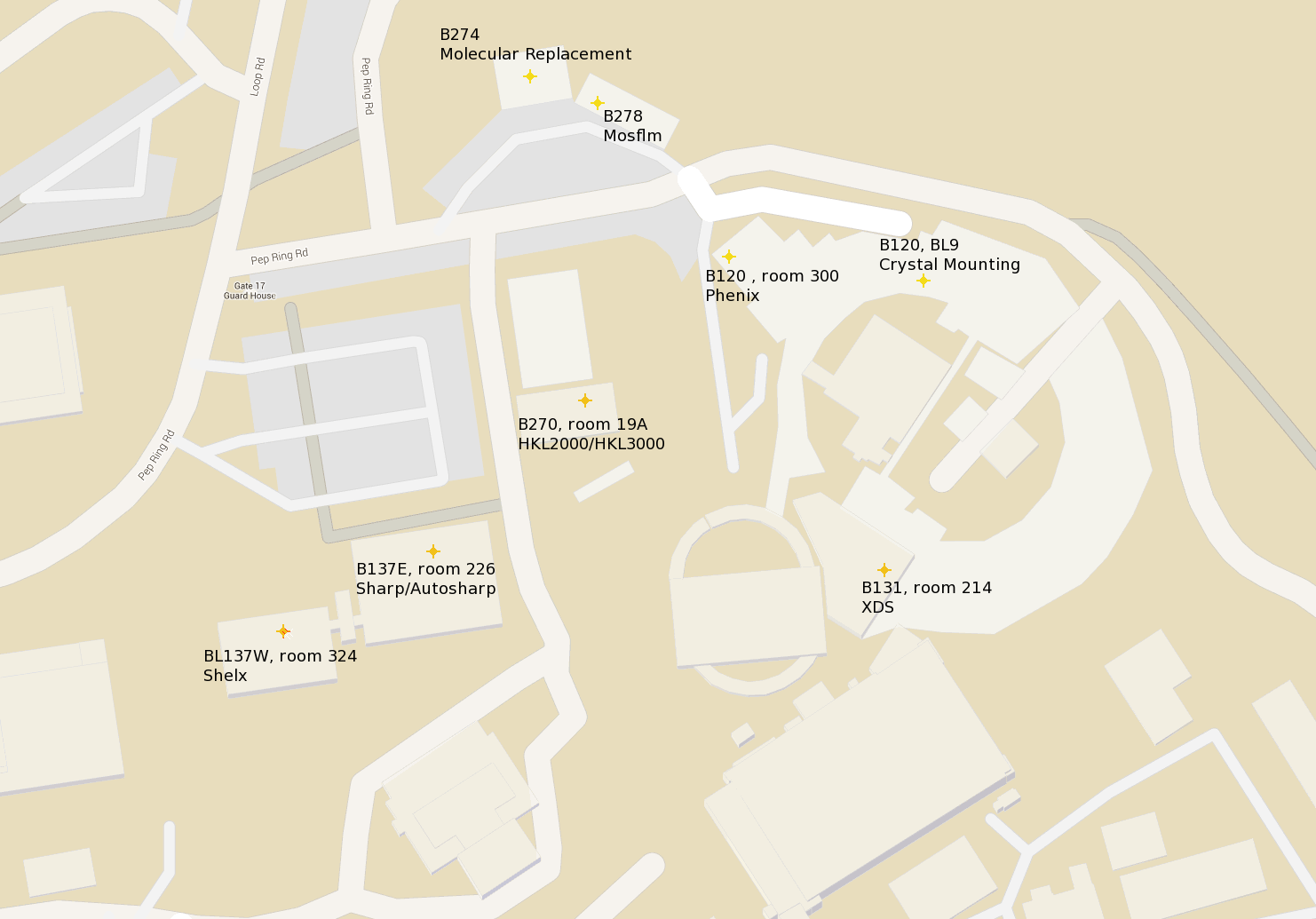 B274 Conf. Room
Molecular Replacement
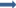 B278 Rm104
Shelx
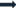 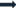 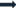 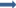 SSRL Beam Lines:
7-1, 9-2, 12-2, 
11-1, 14-1
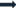 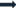 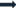 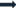 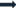 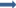 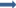 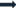 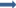 B452 
Rm101 CCP4/DIALS  Rm103 XDS
B120 Rm300
Phenix
Gate 17
(3rd Floor)
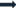 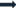 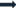 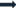 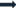 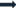 B270  -  HKL
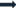 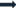 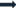 SSRL Admin Buildings
B130 Rm214 
SAXS
SSRL Admin Buildings
To the Redwood Conference Rooms
To the RapiData Tutorials
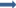 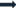